故事成語
１年
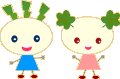 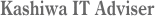 矛盾
む　じゅん
鋭い
するど
翻訳
ほん　やく
符号
ふ　ごう
虎
とら
威力
い　りょく
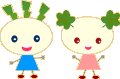 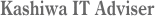